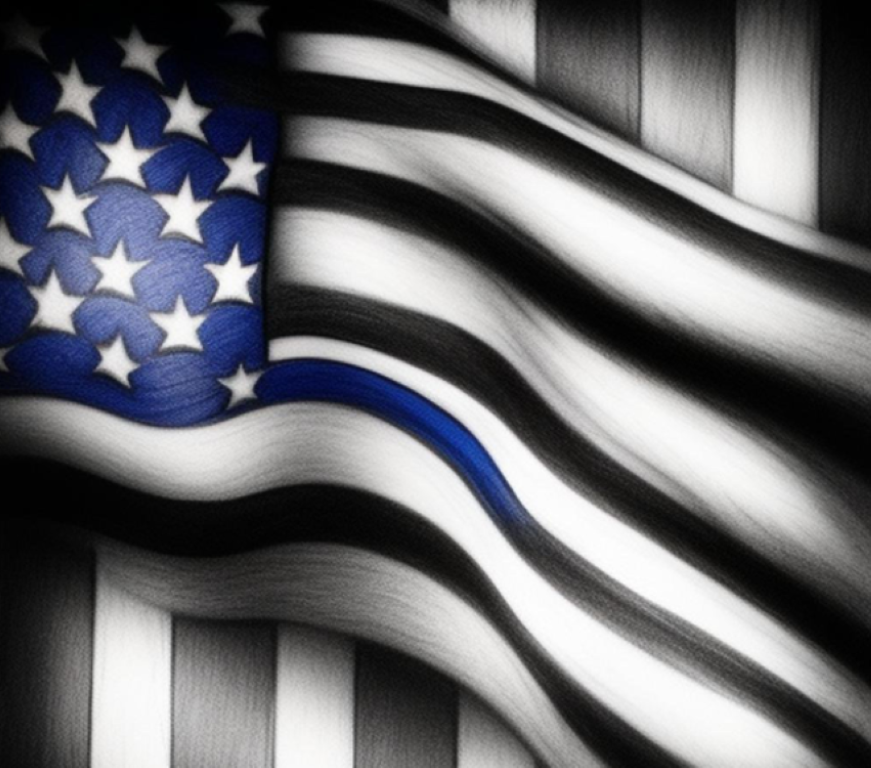 DEPUTY JEREMY TRICHE 9TH ANNUAL
SPOTS AND DOTS FISHING TOURNAMENT
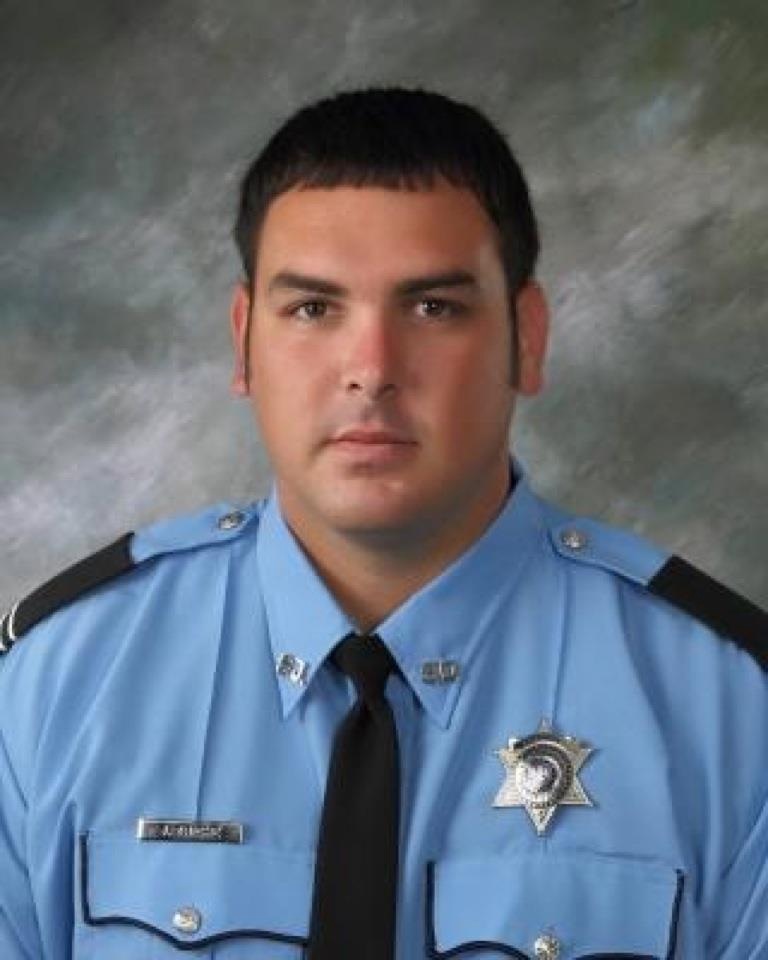 Saturday June 7, 2025
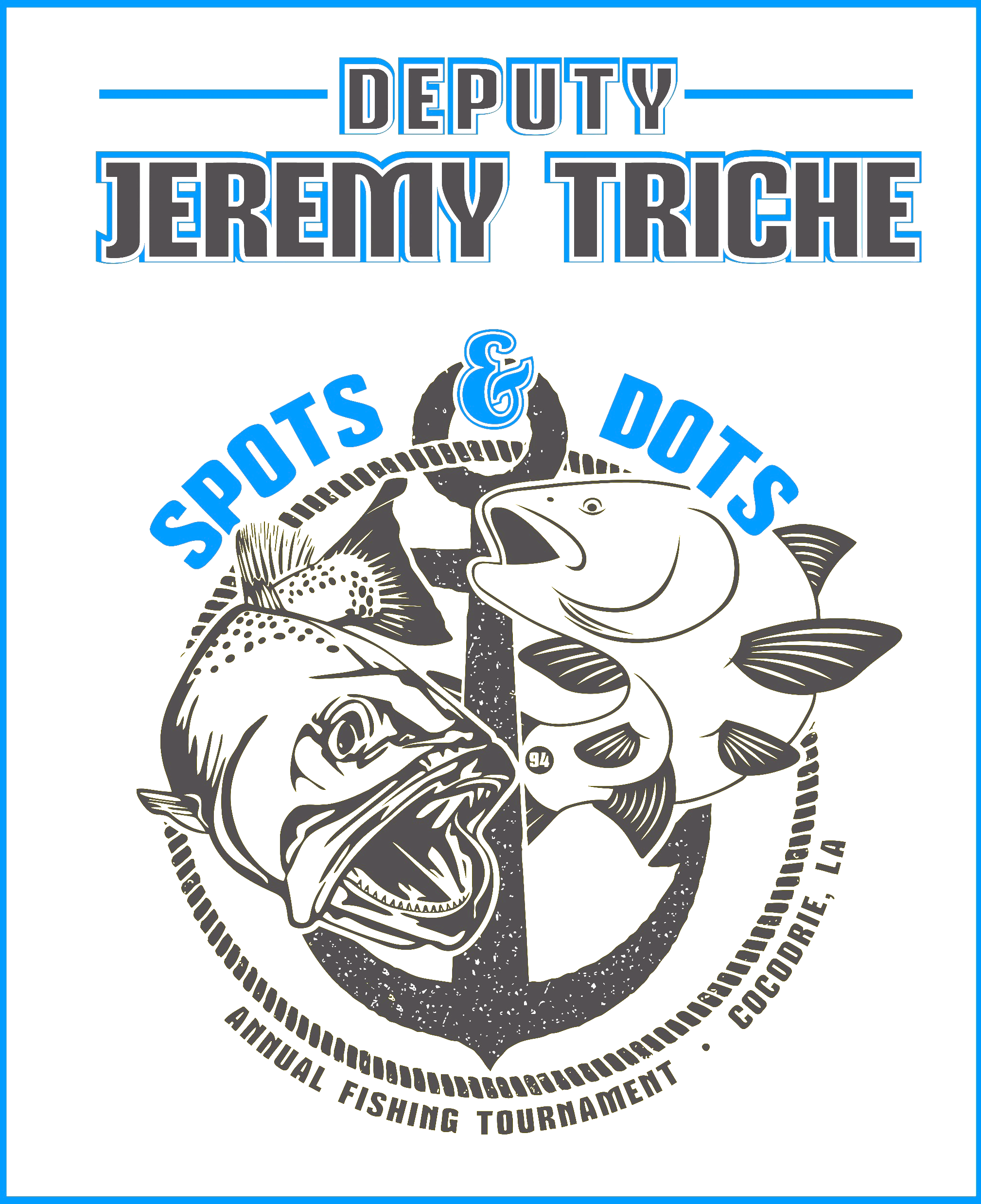 COCO MARINA    Cocodrie, LA
Food, Drinks, Music, Raffles, Auction
T-Shirts and more
Adult and Youth Division
Entry Fee $50 per Adult
16 and under free with paid adult
Free T-Shirt with paid entry
For more information contact:
Mike Triche    985-212-4313
Edie Triche     985-212-0601
Jared Triche   985-212-0059
Lee Dupepe  985-703-2370
Law Enforcement, First Responder and Military Discounts
www.jeremytrichehero.org
Tournament Sponsorships Welcomed
OR VISIT